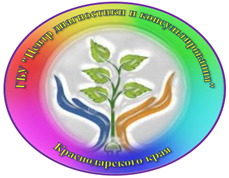 Государственное бюджетное учреждение, осуществляющее 
психолого-педагогическую и медико-социальную помощь                                                «Центр диагностики и консультирования» Краснодарского края
Взаимодействие специалистов 
по профилактике безнадзорности, правонарушений и суицидального  
поведения обучающихся в рамках соглашения о сотрудничестве 
и взаимодействии
Сташкевич Евгения Ромуальдовна
заместитель директора по методической работе 
ГБУ «Центр диагностики и консультирования» КК главный внештатный педагог-психолог системы образования Краснодарского края 
Коровина Марина Александровна
педагог-психолог ГБУ «Центр диагностики и консультирования» КК
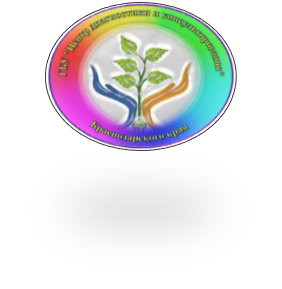 Профилактическая работа со всеми участниками образовательного процесса (первичная профилактика)
Проводится образовательной организацией на протяжении всего учебного года, предназначена для обучающихся всех возрастных категорий и направлена на воспитание позитивно ориентированной личности, формирование культуры здорового образа жизни, ценностных ориентаций, укрепление психического здоровья несовершеннолетних, формирование у них навыков конструктивного взаимодействия с окружающими, развитие коммуникативных способностей
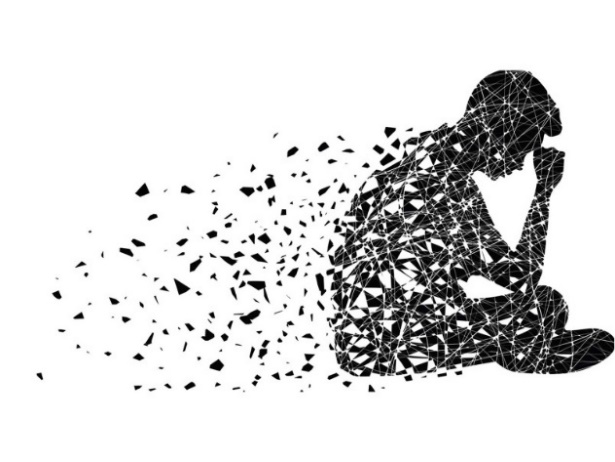 Организация индивидуальной профилактической работы с обучающимися оказавшимся в зоне потенциального риска 
(вторичная профилактика)
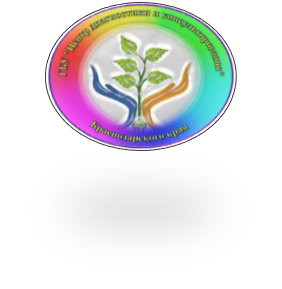 Проводится с обучающимися «группы риска» с целью предупреждения возникновения суицидальных попыток и суицидов

Проводится при поступлении информации об обучающихся, склонных к суицидальному поведению, вовлеченных в деструктивные интернет-сообщества
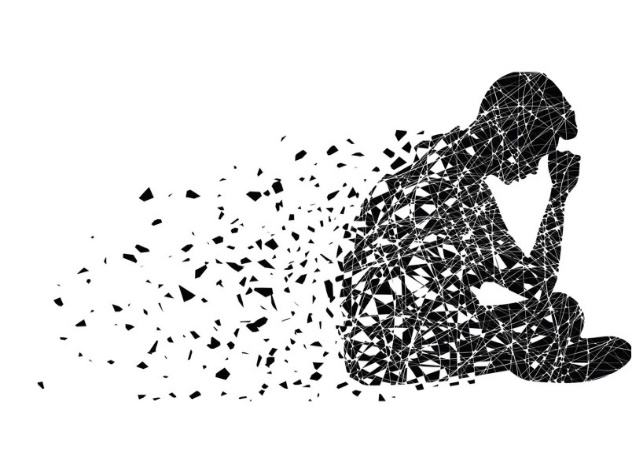 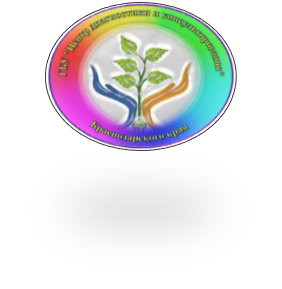 Порядок действий специалистов системы образования по факту суицидальной попытки 
(третичная профилактика)
Проводится с обучающимися совершившими суицидальную попытку (незавершенный суицид)
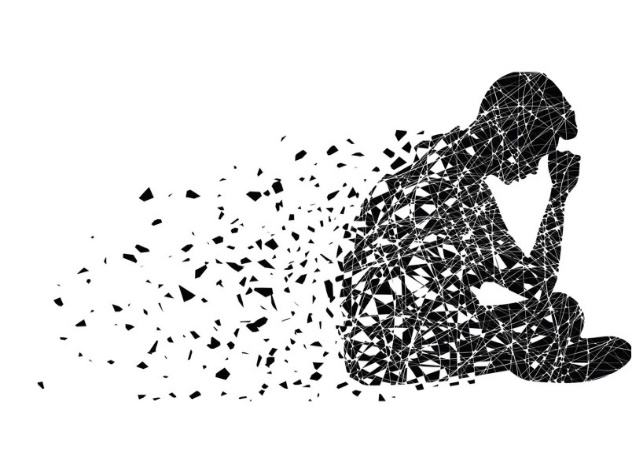 Организация индивидуальной 
профилактической работы 
с обучающимися оказавшимся в зоне потенциального риска (вторичная профилактика)
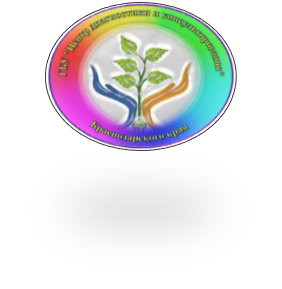 При поступлении информации от специалиста муниципального управления образования об обучающемся, с выявленными суицидальными рисками в сети интернет, образовательная организация предоставляет ответственному по профилактике муниципального управления образования в течение 3-х рабочих дней:
ответ по суицидальному риску (Приложение 4)
план ИППС (с подписями ответственных за реализацию)
характеристику обучающегося (подписанная)
План индивидуального психолого-педагогического сопровождения обучающегося «группы риска» (Приложение 1)
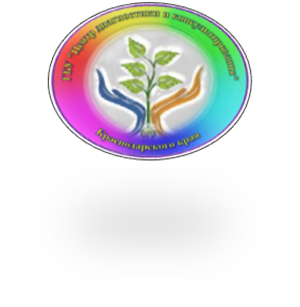 Примечание.
План ИППС разрабатывается на психолого-педагогическом консилиуме и реализуется классным руководителем, педагогом-психологом, социальным педагогом и другими специалистами и педагогами образовательной организации.
 
Ответственный за исполнение плана ИППС
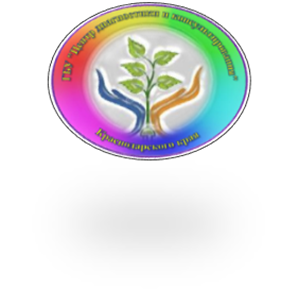 ОТВЕТорганов исполнительной власти субъектов Российской Федерации, осуществляющих государственное управление в сфере образования, по отработке поступивших сведений о вероятных суицидальных рисках в отношении обучающихся, выявленных по цифровым следам (Приложение 4)
БЛОК 1. Общие сведения
1.1. Информация о специалистах, органах, учреждениях, организациях, принимавших участие в пределах своей компетенции в отработке поступивших сведений о суицидальных рисках в отношении обучающегося (далее – отработка)

БЛОК 2. Информация о нахождении в «группе риска» Лица, в отношении которого поступили сведения о суицидальных рисках (далее – Лицо) 
2.1. Находилось ли Лицо в «группе риска» до поступления сведений о суицидальных рисках в отношении него? 
2.2. При нахождении Лица в «группе риска» до поступления сведений суицидальных рисках, укажите, какая ранее проводилась профилактическая работа в отношении него.
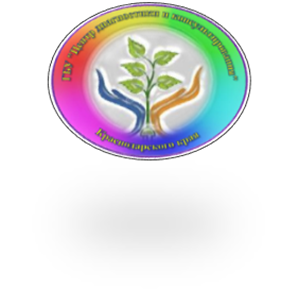 ОТВЕТорганов исполнительной власти субъектов Российской Федерации, осуществляющих государственное управление в сфере образования, по отработке поступивших сведений о вероятных суицидальных рисках в отношении обучающихся, выявленных по цифровым следам (Приложение 4)
БЛОК 3. Информация о подтверждении / неподтверждении наличия суицидальных рисков у Лица
3.1. Информация о подтверждении / неподтверждении наличия суицидальных рисков у Лица. На основании каких данных сделан вывод о наличии / отсутствии суицидальных рисков? 
  
БЛОК 4. Меры, принятые в процессе отработки сведений о суицидальных рисках 
4.1. Меры, принятые в ходе работы с конкретным Лицом, имеющим суицидальные риски 
4.2.  Меры, принятые в ходе отработки (при их наличии) по взаимодействию с иными лицами (указать, с кем), помимо Лица, имеющего суицидальные риски 
4.3. Меры, принятые в ходе отработки (при их наличии), способствующие повышению эффективности деятельности по профилактике суицидального поведения обучающихся на уровне субъекта Российской Федерации / муниципального образования / образовательной организации
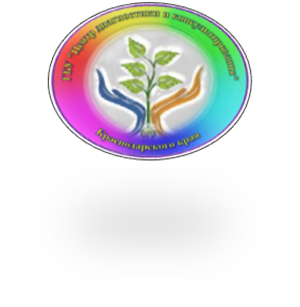 Порядок действий специалистов системы образования по факту суицидальной попытки 
(третичная профилактика)
Ответственный по профилактике муниципального управления образования проясняет информацию о чрезвычайном происшествии в образовательной организации
В течение 3-х рабочих дней ответственный по профилактике муниципального управления образования получает от образовательной организации следующую документацию: 
справку по суицидальной попытке (Приложение 5)
план ИППС (с подписями ответственных за реализацию)
характеристику обучающегося (подписанная)
Ответственный по профилактике муниципального управления образования оперативно предоставляет информацию о проведенной работе по факту чрезвычайного происшествия, полученную от образовательной 

Образовательной организацией ответственному по профилактике в муниципальное управление образования предоставляется отчет о завершении или продлении индивидуального сопровождения обучающегося в течение 3 рабочих дней после заседания ППк
Справка по суицидальной попытке (Приложение 5)
 МО _______ Населенный пункт ______ МБОУ СОШ
 
Дата 
Информация о пострадавшем
ФИО, дата рождения, класс
Статус семьи
Состояние на учете в комиссии по делам несовершеннолетних и защите их прав, диспансерном учете
Наличие ранее выявленного отклоняющегося поведения 
 Информация об образовательной организации
Численность обучающихся в ОО
Численность педагогов-психологов в ОО
Ставки педагогов-психологов
Совмещение (при наличии) 
Наличие кабинета педагога-психолога
ФИО психолога, проводящего работу в данном классе, нагрузка, совмещение (с чем), стаж работы психологом в
данной ОО 
Описание случая
Дата ЧП.     Что произошло.  Способ совершения
 Проведена работа
Меры, принятые в ходе работы с конкретным лицом, осуществляющим суицидальную попытку, с его родителями, ближайшим окружением, педагогами. 
Планирование работы
Разработка индивидуального плана сопровождения несовершеннолетнего (при возвращении в образовательную организацию), включает индивидуальную работу + групповую работу + с родителями + с педагогами.
Проведение мероприятий с обучающимися:
– групповые (в рамках первичной профилактики); 
– выявление вероятной «группы риска» (ФИО), разработка индивидуальных планов сопровождения обучающихся. 
Оказание индивидуальной психологической помощи педагогам и родителям с целью стабилизации психоэмоционального состояния (по запросу).
Ответственный по профилактике                                                        ФИО
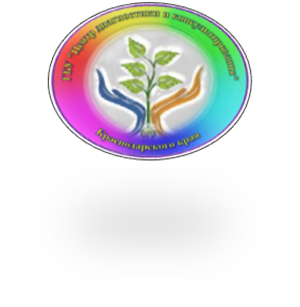 Порядок действий специалистов системы образования по факту завершенного суицида (третичная профилактика)
Ответственный по профилактике муниципального управления образования проясняет информацию о чрезвычайном происшествии в образовательной организации, оповещает муниципальных мобильных психологов о необходимости выезда в образовательную организацию по факту чрезвычайного происшествия, получает консультативную и методическую помощь у специалистов ГБУ «Центр диагностики и консультирования» КК (по необходимости) 
В течение 3-х рабочих дней ответственный по профилактике муниципального управления образования получает от образовательной организации следующую документацию: 
справку по завершенному суициду (Приложение 6)
планы ИППС на обучающихся выявленной «группы риска» (с подписями ответственных за реализацию)

Ответственный по профилактике муниципального управления образования оперативно предоставляет информацию о проведенной работе по факту чрезвычайного происшествия, полученную от образовательной организации, специалисту ГБУ «Центр диагностики и консультирования» КК.
Справка по завершенному суициду (Приложение 6) 
 МО _______ Населенный пункт ______ Школа
Дата 
 Информация о пострадавшем
ФИО, дата рождения, класс
Статус семьи
Состояние на учете в комиссии по делам несовершеннолетних и защите их прав, диспансерном учете
Наличие ранее выявленного отклоняющегося поведения 
 Информация об образовательной организации
Численность обучающихся в ОО
Численность педагогов-психологов в ОО
Ставки педагогов-психологов
Совмещение (при наличии) 
Наличие кабинета педагога-психолога
ФИО психолога, проводящего работу в данном классе, нагрузка, совмещение (с чем), стаж работы психологом в данной ОО
 
Описание случая
Дата ЧП
Что произошло
Способ совершения
Проведена работа
Работа с обучающимися (групповая – дебрифинг, индивидуальная –работа с «группой риска» и по запросу (сиблинги, друзья из других классов).
Пример: Оказана психологическая помощь мобильным психологом ФИО, обучающимся 11 класса с использованием метода «Дебрифинг». В качестве помощника для проведения психологической работы с обучающимися приглашена ФИО, педагог-психолог школы. В групповой работе приняли участие 16 обучающихся 11 класса, 3 человека отсутствовали по причине болезни. 
Обучающиеся класса узнали о том, что их одноклассник ФИО 21.03.2006 г.р. погиб, непосредственно перед проведением дебрифинга; ранее имели общую информацию о том, что он 12.09.2023 г.  самовольно покинул территорию учебного заведения и ведутся его поиски. Информацией о причинах его смерти никто не располагал. Со слов одноклассников конфликтов с обучающимися не было, отношения были ровные. Однако в последние дни в поведении мальчика наблюдались не свойственные его характеру проявления, такие как пониженный фон настроения, желание говорить всем «спасибо», более близкое общение с теми одноклассниками, с которыми ранее общался поверхностно, по-приятельски. Также со слов одноклассников, у ФИО неоднократно были конфликты с учителем ФИО. Последний конфликт состоялся 08.09.2023 г., в ходе которого, со слов одноклассников, ФИО учителя позвонил родителям ФИО ученика. С 09.09.2023 г. по 10.09.2023 г. обучающийся    ФИО был отпущен домой, откуда вернулся подавленный. 
В ходе проведенной работы все одноклассники проявили переживание, сочувствие, непонимание («зачем он это сделал?»), у его друга Влада было неверие в произошедшие. С обучающимися 11 класса проработаны переживания на уровне эмоций и чувств. Сделаны акценты на ценности жизни, индивидуальной ответственности человека за свою жизнь, установке «никто не виноват». С целью снижения уровня тревожности, обучающиеся получили информацию о состояниях и симптомах, которые могут у них проявиться в ближайшем будущем, о том, что чувства и эмоции могут быть разного спектра, и это естественно и нормально для проживания состояния горя, также были предложены способы самопомощи
2. Выявление «группы риска» (всего человек, их ФИО), какая работа с ними проведена.
Пример: в результате дебрифинга была выделена «группа риска» в составе 5 человек: ФИО, ФИО, ФИО, ФИО, ФИО (лучший друг), проживавшие вместе, в одной комнате. Мобильными психологами проведены индивидуальные беседы (при необходимости можно более подробно описать конкретную работу).  
3. Работа с педагогами (групповая – совещание, индивидуальная – по запросу).
 Пример: с педагогами образовательной организации была проведена беседа о профессиональной позиции педагога в чрезвычайной ситуации. Сделан акцент на поддержке обучающихся и важности выработки единой информационной версии по случаю. Проведена индивидуальная работа с классным руководителем 11 класса ФИО по снятию острого стресса и чувства вины.
4.	Работа с родителями (законными представителями) (групповая – собрание по выработке единой версии произошедшего, индивидуальная – психологическая помощь с целью стабилизации психоэмоционального состояния – по запросу).

Планирование работы
1.	Проведение мероприятий с обучающимися:
– групповые (в рамках первичной профилактики); 
– для выявленной «группы риска» (ФИО) разработать индивидуальные планы сопровождения обучающихся (индивидуальная работа + групповая работа + с родителями + с педагогами).
2.	Оказание индивидуальной психологической помощи педагогам и родителям с целью стабилизации психоэмоционального состояния (по запросу).

Ответственный по профилактике                                                        ФИО
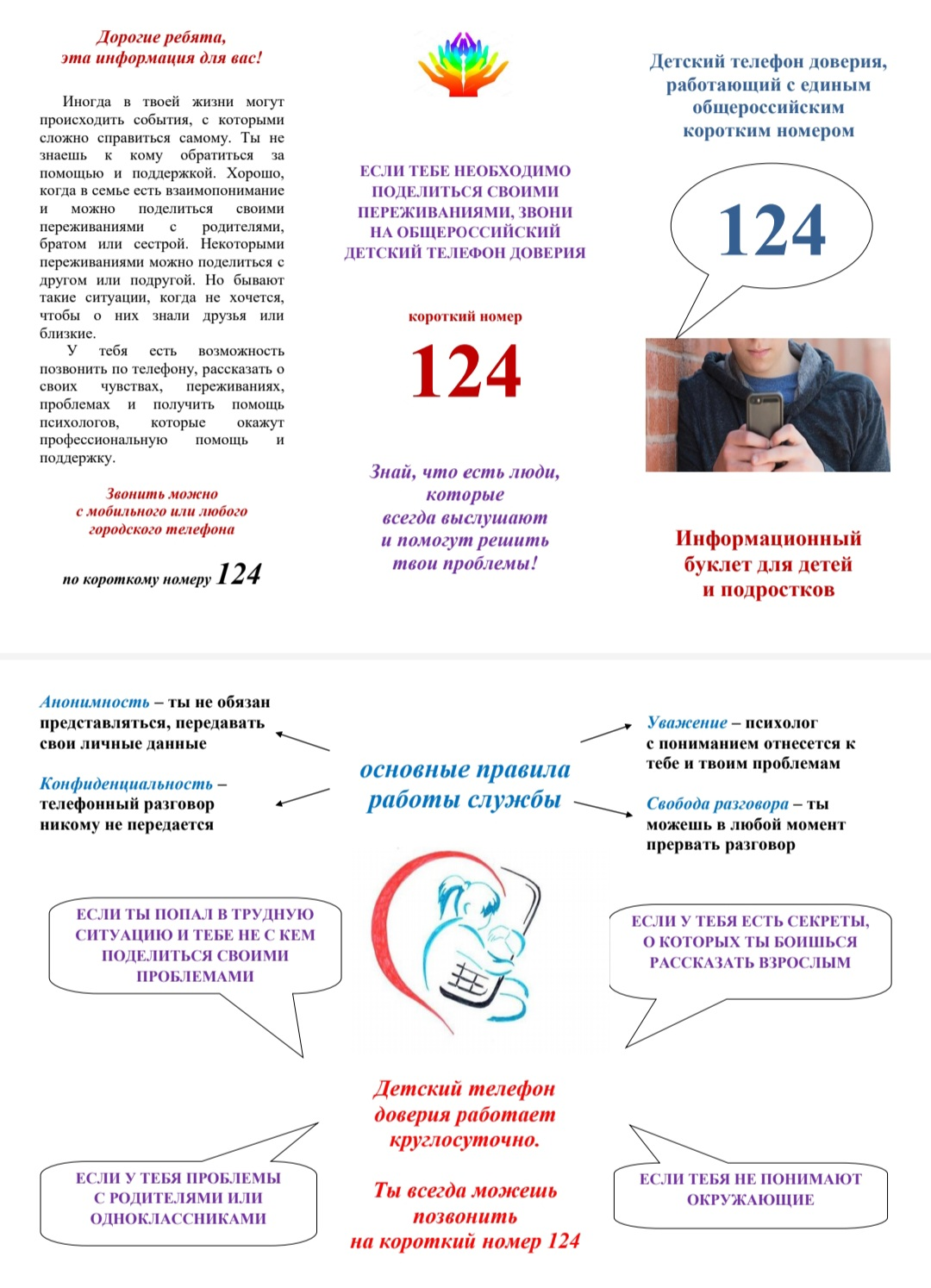 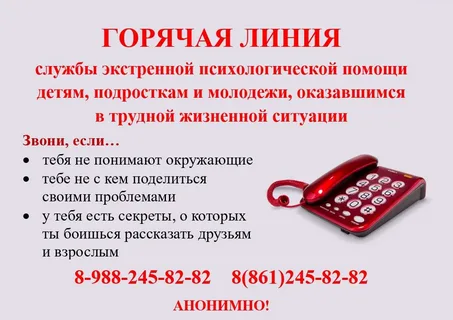 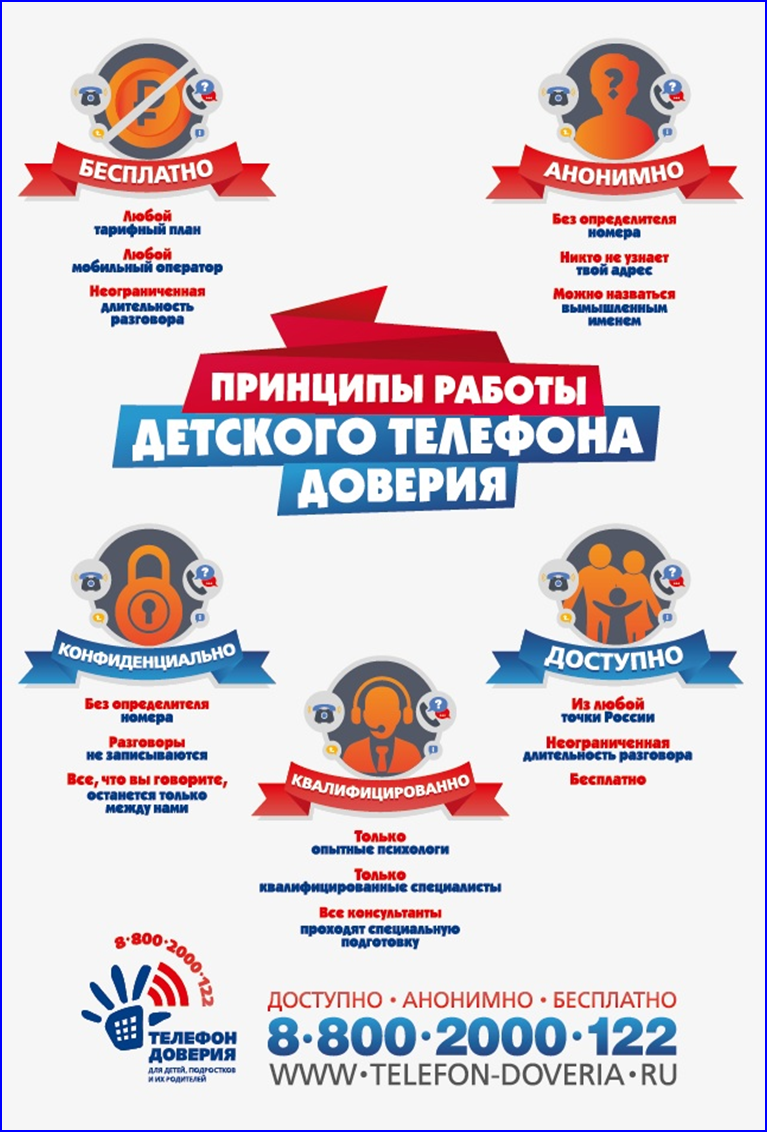 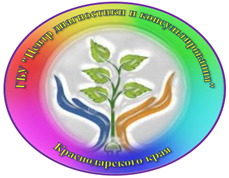 Государственное бюджетное учреждение, осуществляющее психолого-педагогическую                          и медико-социальную помощь                                                «Центр диагностики и консультирования» Краснодарского края
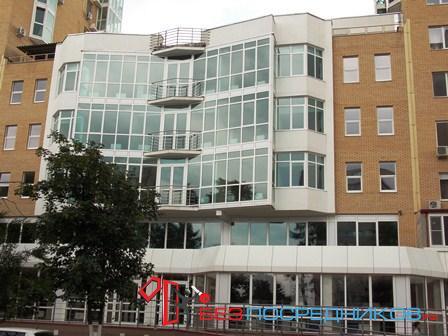 тел. 8(861) 992-66-73  
http://cdik-center.ru/ 
эл. почта: diagn.prof@bk.ru
Спасибо за внимание!